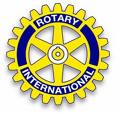 Anexo 1
Club de
ESPAÑA
Anexo 2
Niñas

Faldas - Pantalones

 2-4 años
Anexo 3
Niños

Camisas-camisetas

4-8 años
Anexo 4
Niñas

jerseis

8-10 años
Anexo 5
Niñas / Niños

Ropa de invierno

0 – 2 años
Anexo 6
Niñas / Niños

Ropa de verano

0 – 2 años